Fakulta veterinárního lékařství
Fakulta veterinárního lékařství
Fakulta veterinárního lékařství
Fakulta veterinárního lékařství
Fakulta veterinárního lékařství
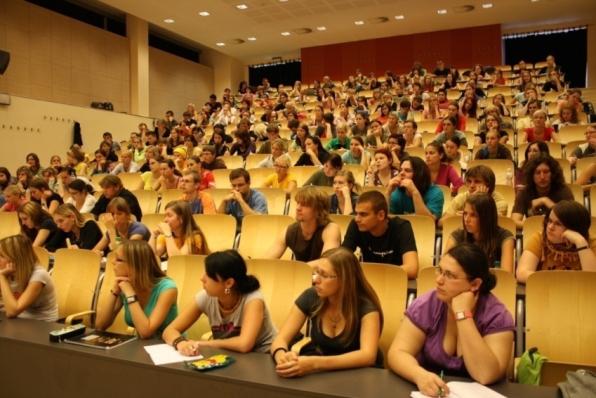 Fakulta veterinárního lékařství
Fakulta veterinárního lékařství
Fakulta veterinárního lékařství
Fakulta veterinárního lékařství
Fakulta veterinárního lékařstvíStudijní a informační centrum + knihovna
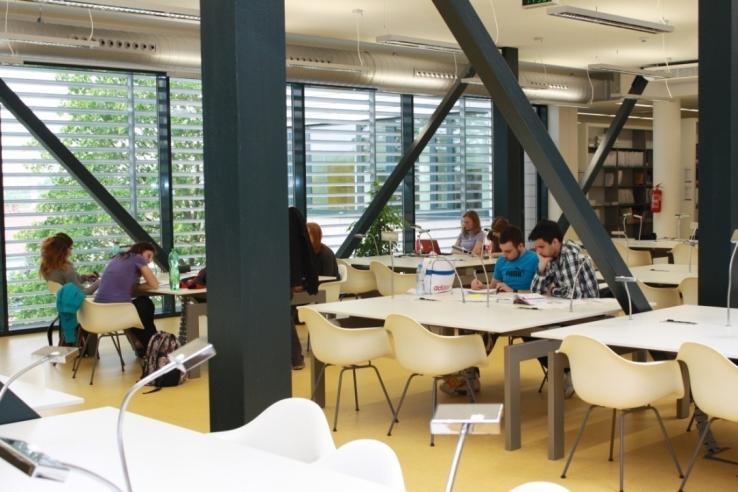 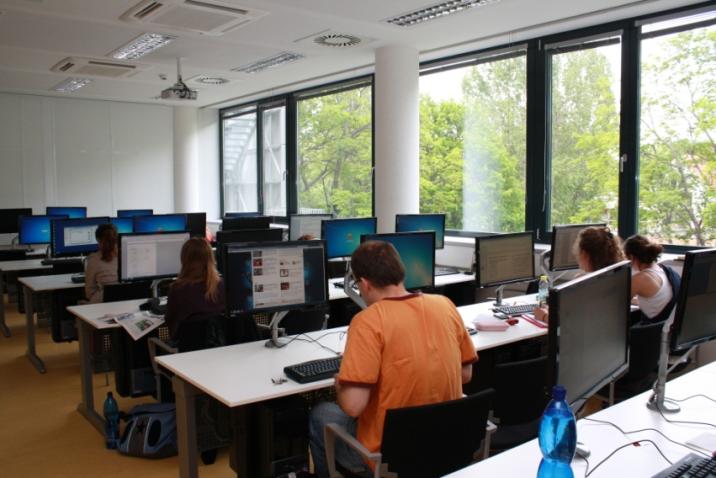 Fakulta veterinárního lékařství
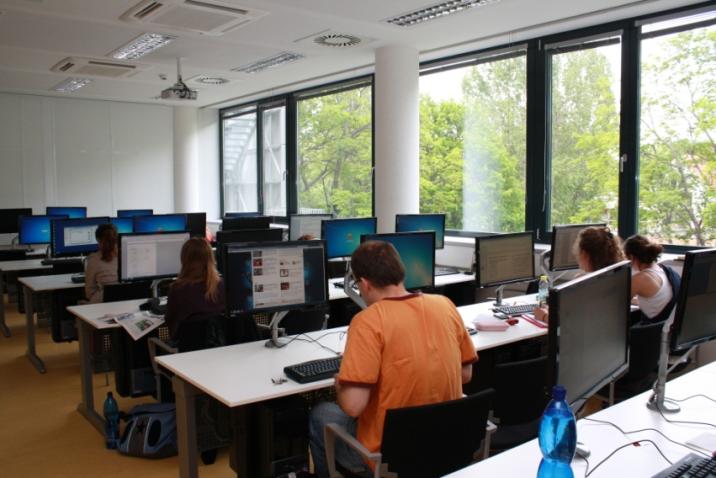 Fakulta veterinárního lékařství
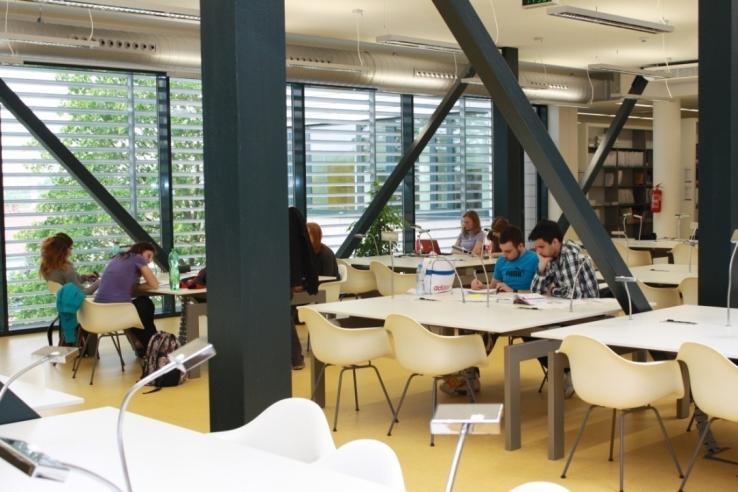 Fakulta veterinárního lékařstvíUbytování
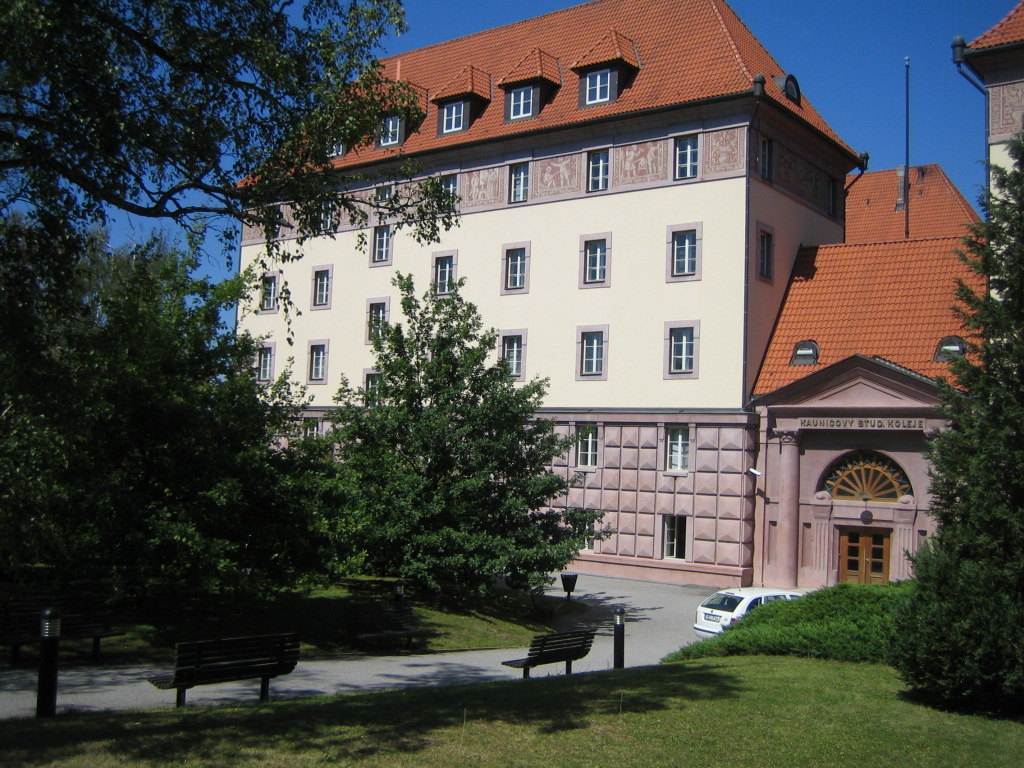 Fakulta veterinárního lékařství
Fakulta veterinárního lékařství
Fakulta veterinárního lékařství
Fakulta veterinárního lékařství
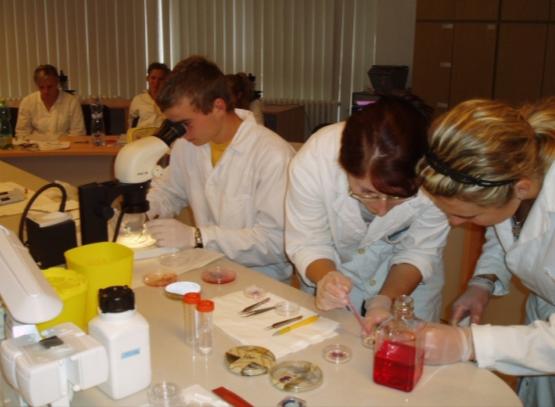 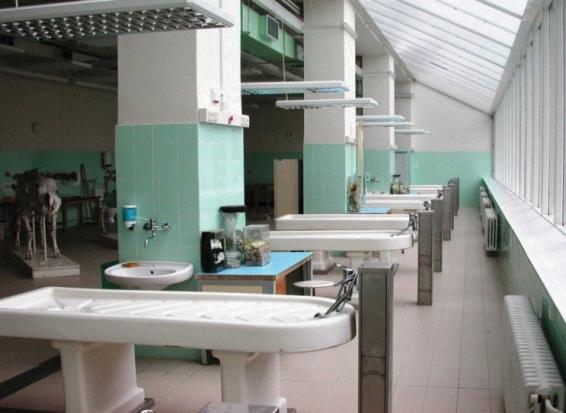 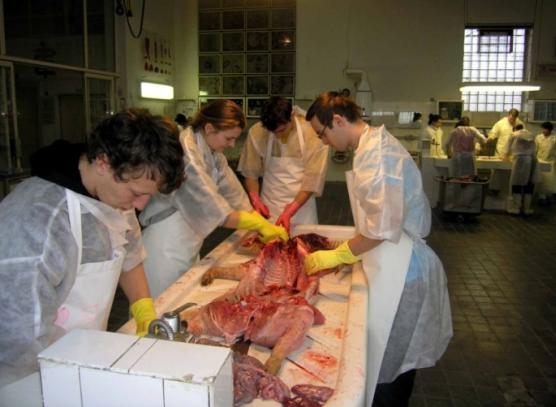 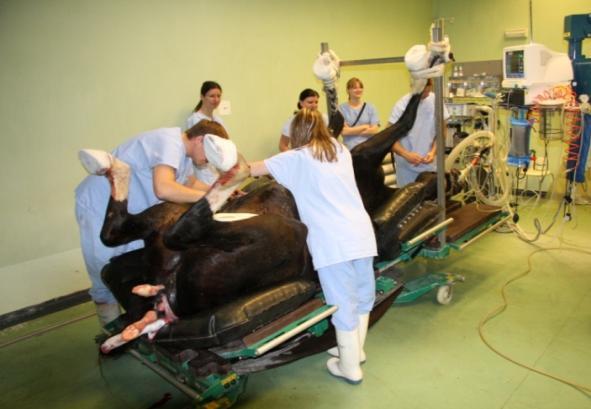 Fakulta veterinárního lékařství
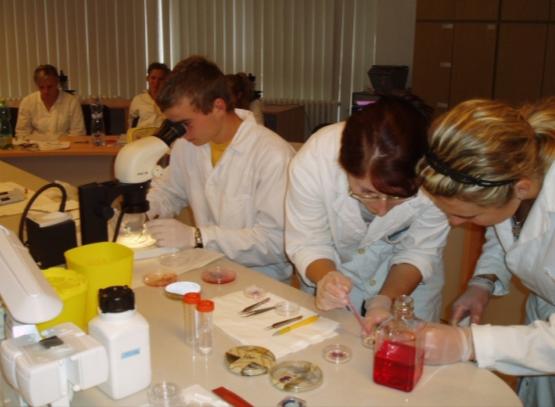 Fakulta veterinárního lékařství
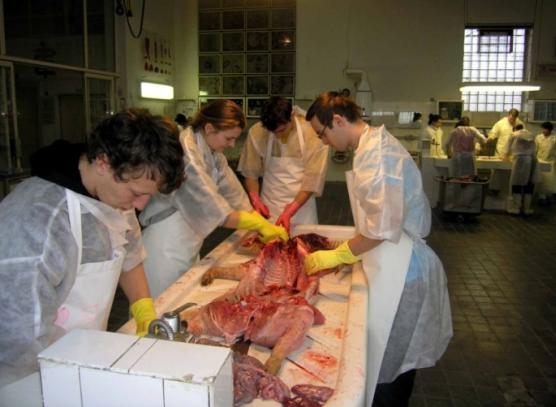 Fakulta veterinárního lékařství
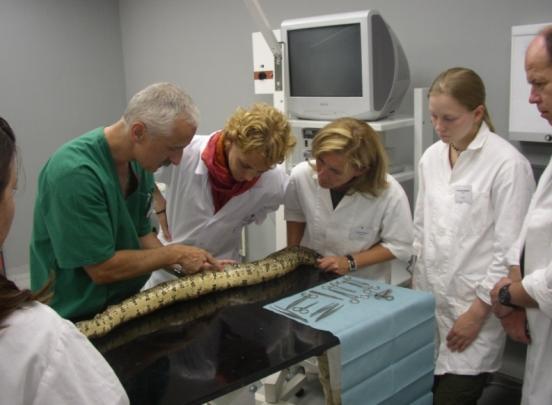 Fakulta veterinárního lékařství
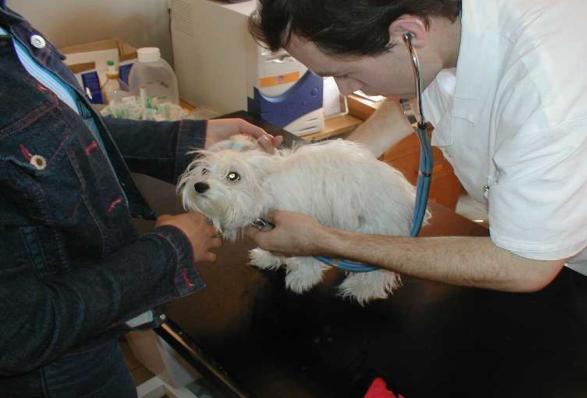 Fakulta veterinárního lékařství
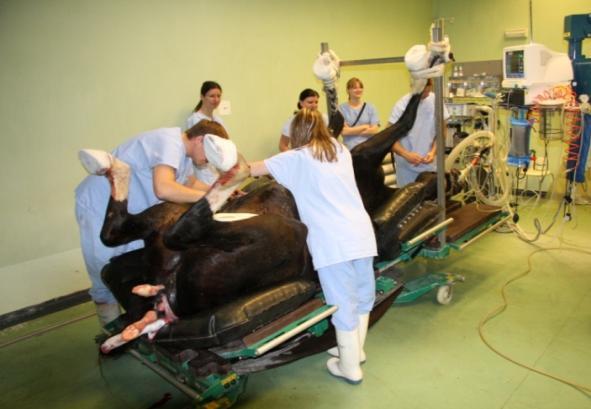 Fakulta veterinárního lékařství
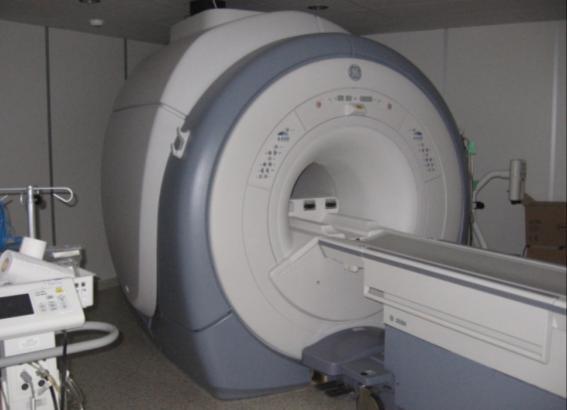 Fakulta veterinárního lékařství
Fakulta veterinárního lékařství
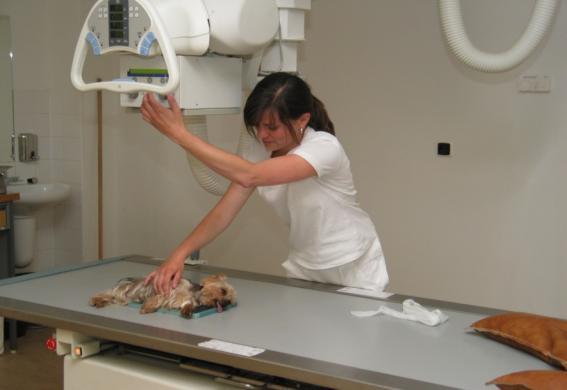 Fakulta veterinárního lékařství
Fakulta veterinárního lékařství
Fakulta veterinárního lékařstvíProfesní příležitosti pro absolventy
Fakulta veterinárního lékařstvíPřijímací řízení
Fakulta veterinárního lékařstvíPřijímací řízení
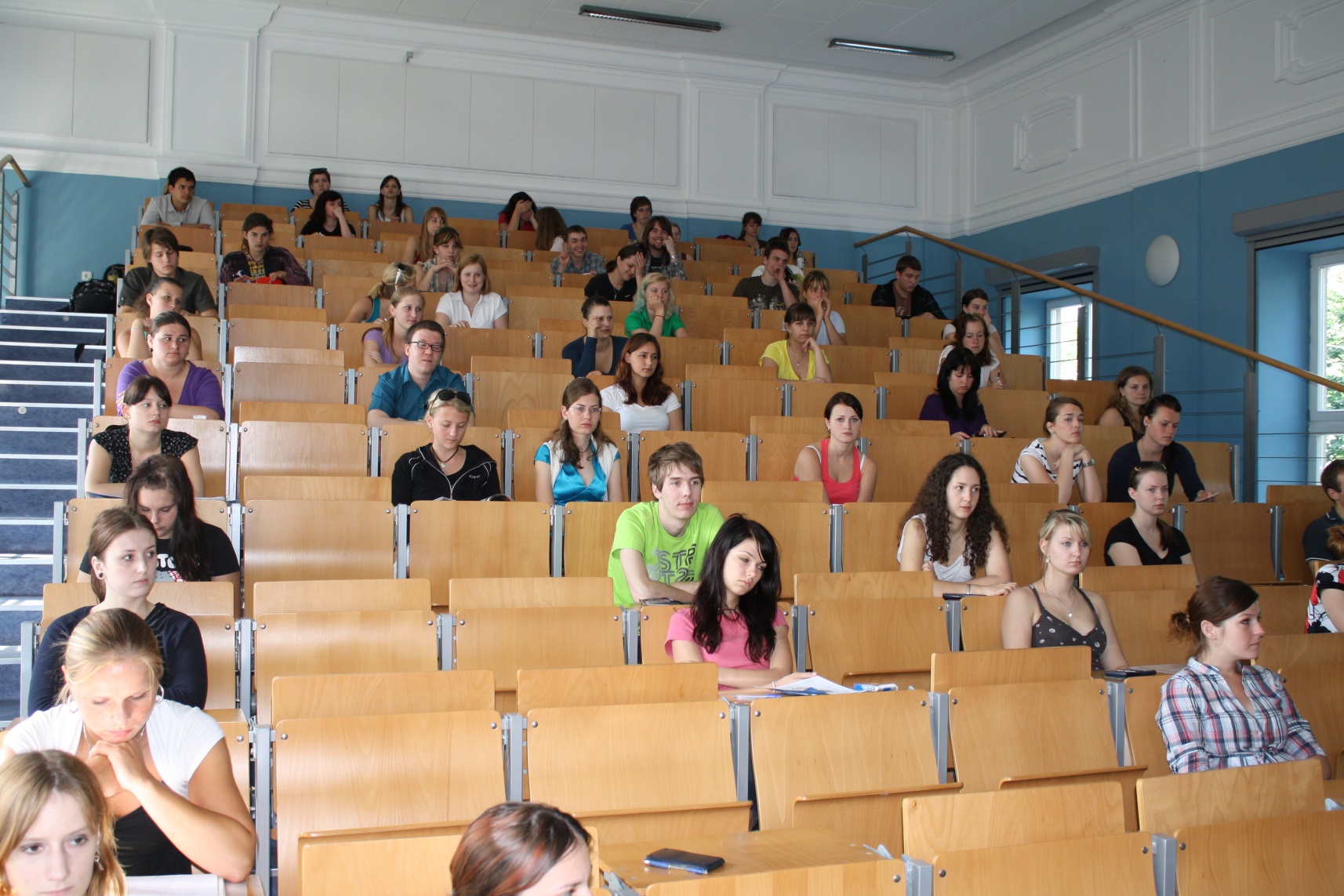 Fakulta veterinárního lékařstvíPřijímací řízení
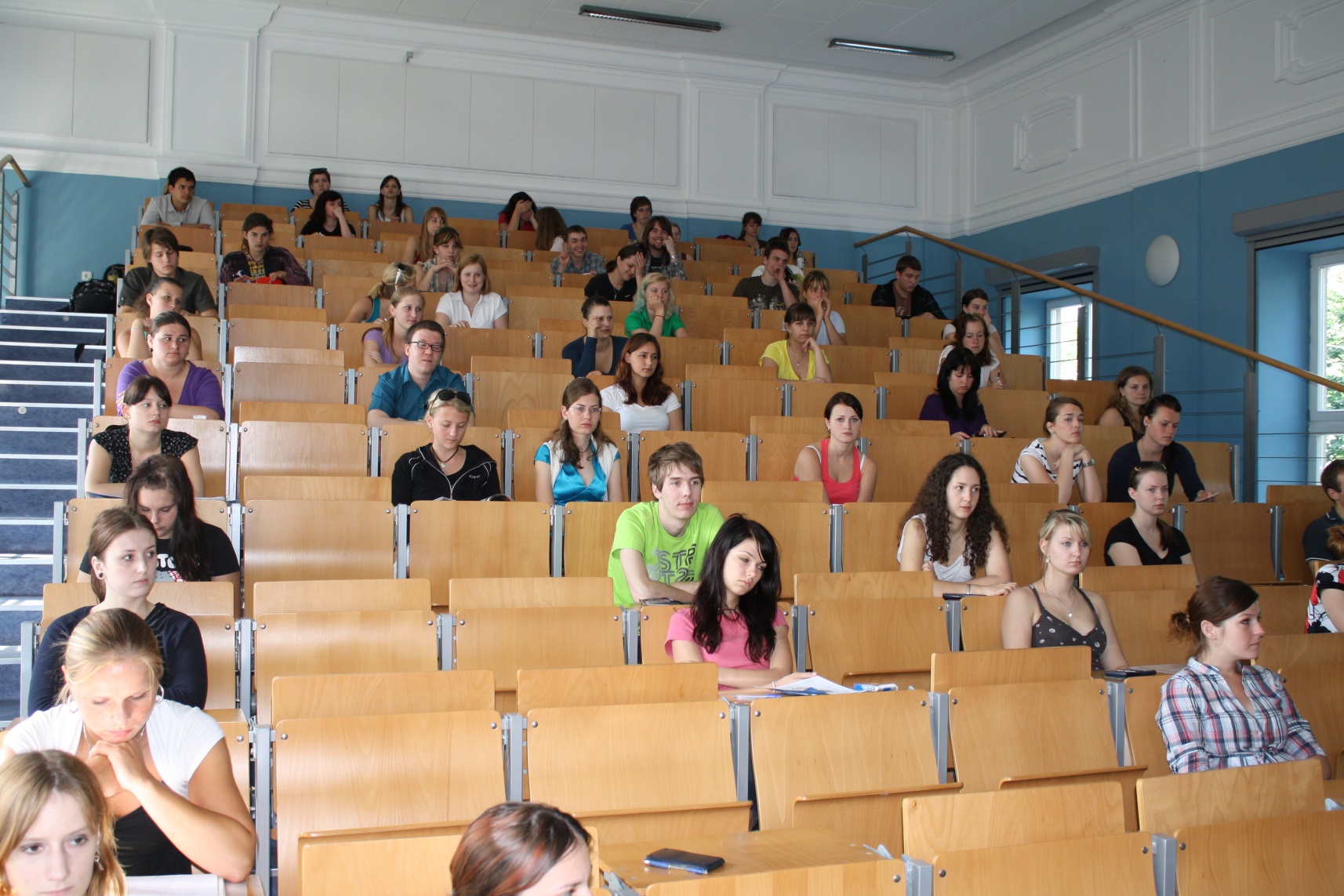 Fakulta veterinárního lékařstvíPřijímací řízení
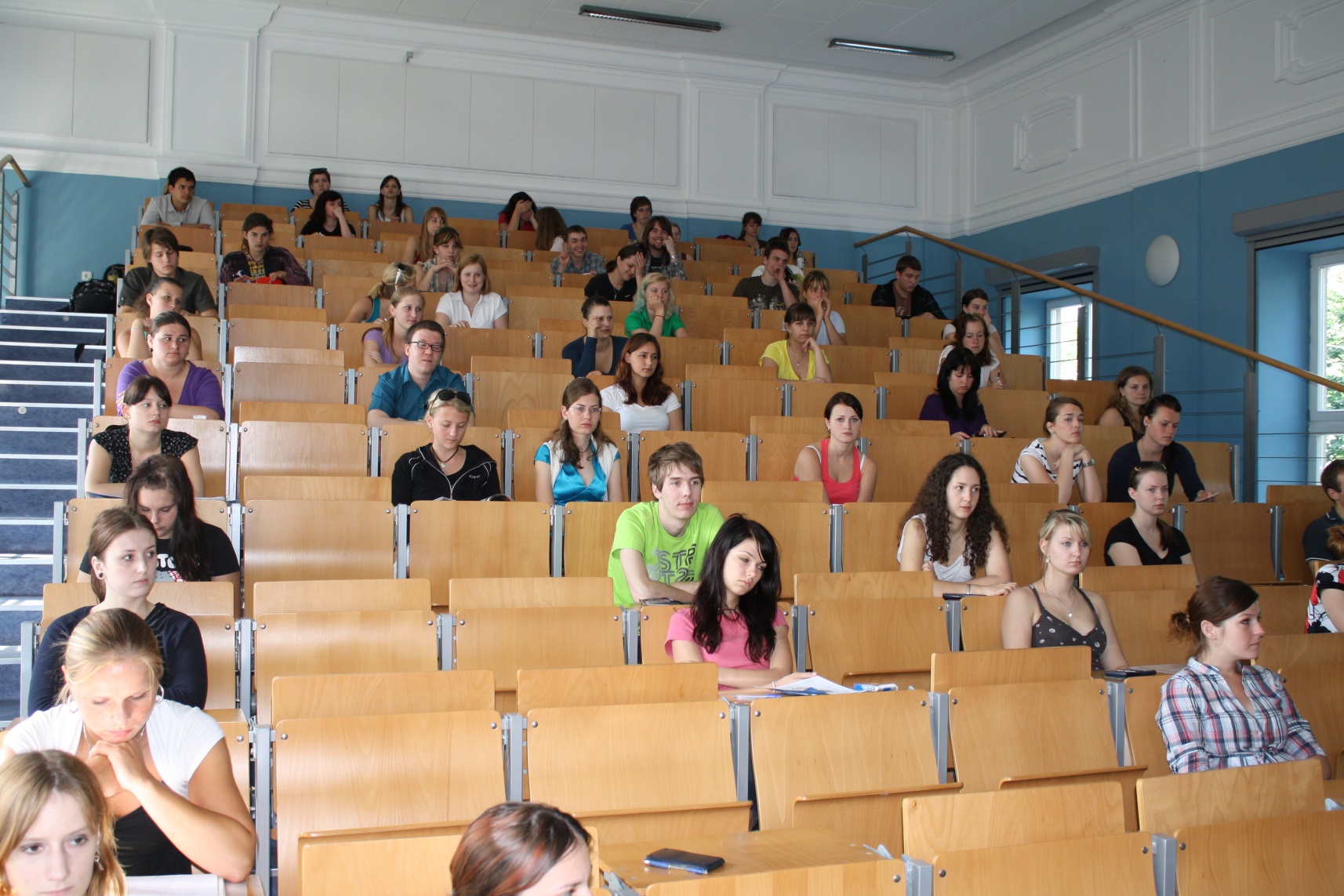 Fakulta veterinárního lékařstvíPřijímací řízení
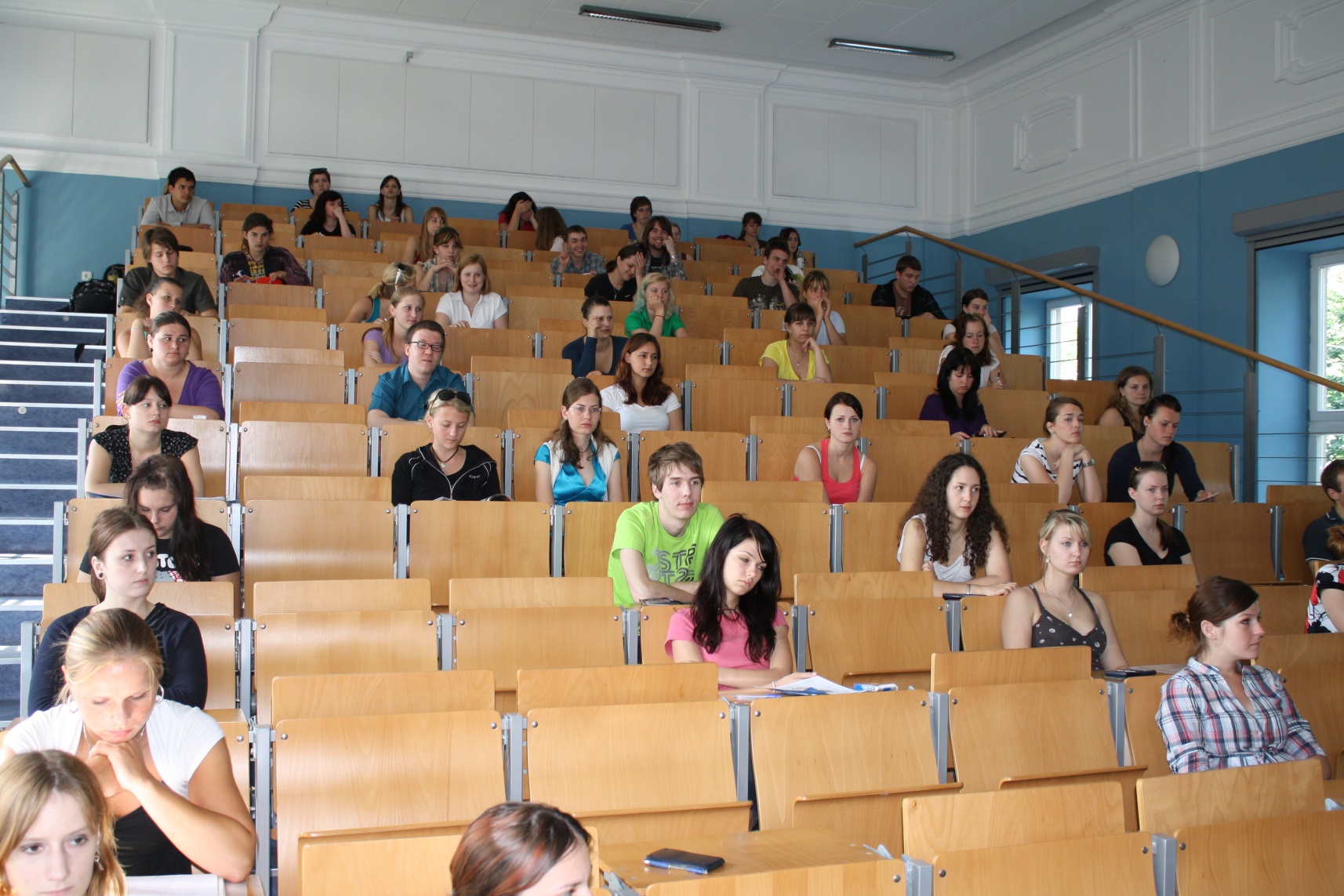 Fakulta veterinárního lékařství
www.vfu.cz
Fakulta veterinárního lékařstvíDĚKUJI ZA POZORNOST
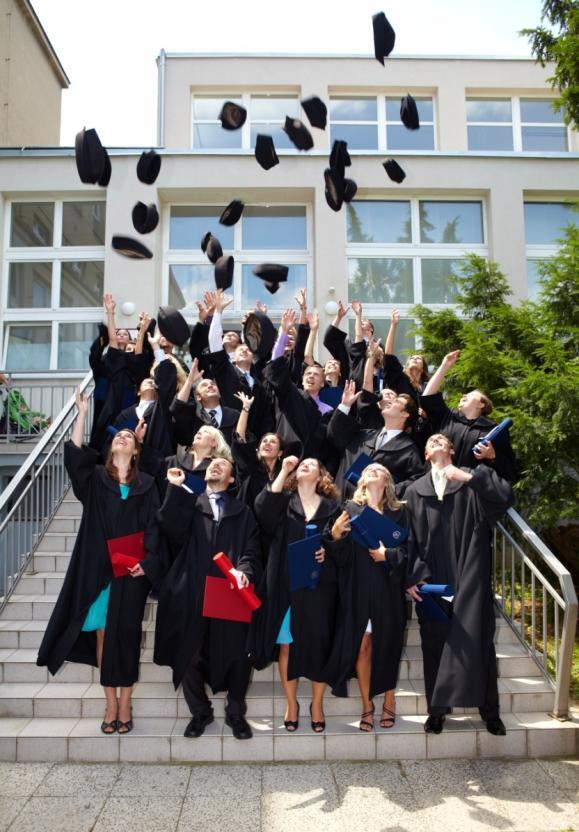